According to the Numbers, Templates are Good For You
Dr. Ben HollisExecutive Director, Kent State Online
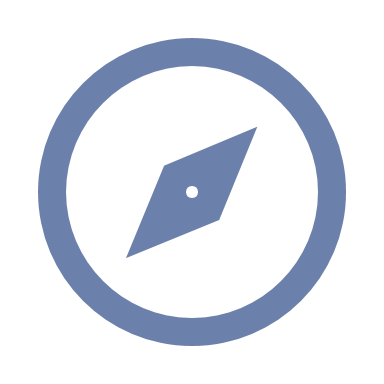 Templates are good for you
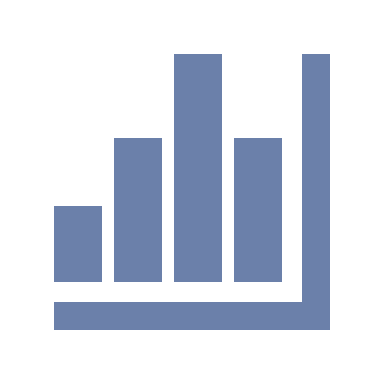 Data for informing & promoting change
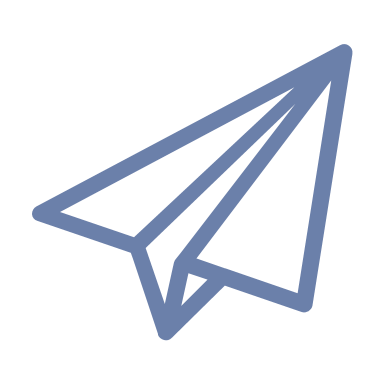 Overview
Communication strategies
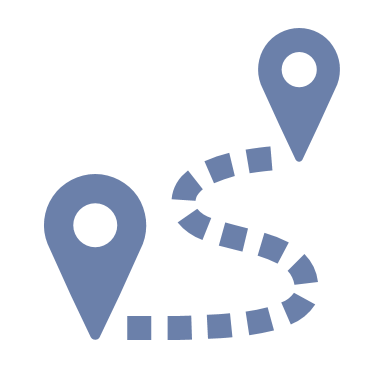 Establishing success & navigating change
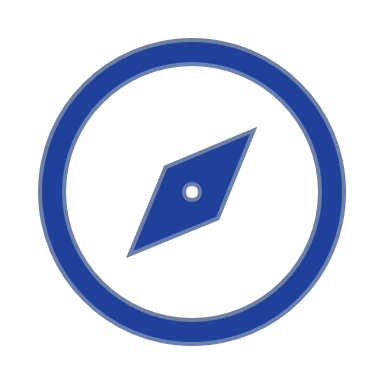 Templates are good for you
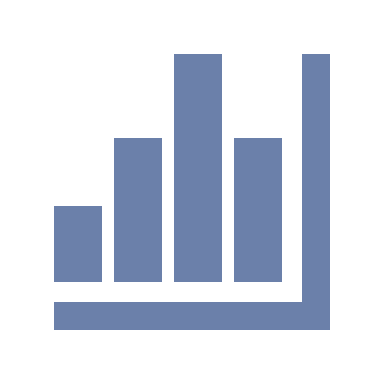 Data for informing & promoting change
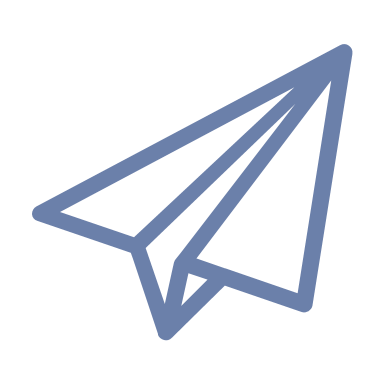 Overview
Communication strategies
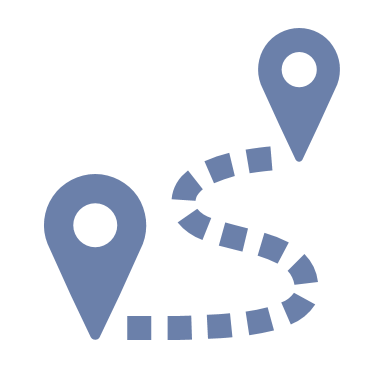 Establishing success & navigating change
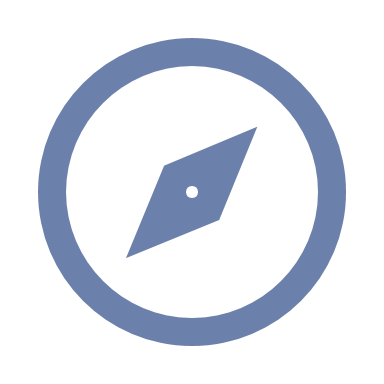 Templates are good for you
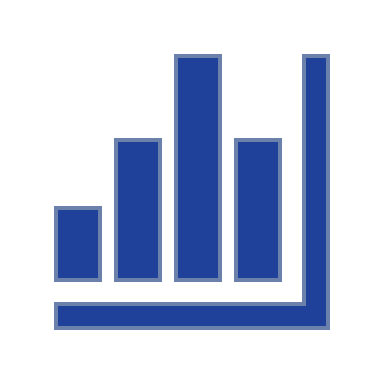 Data for informing & promoting change
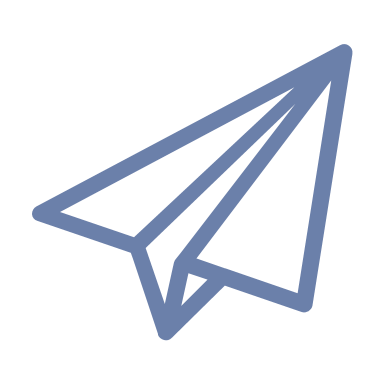 Overview
Communication strategies
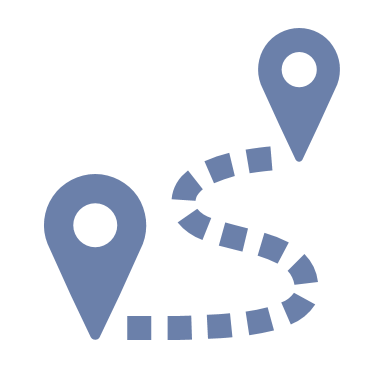 Establishing success & navigating change
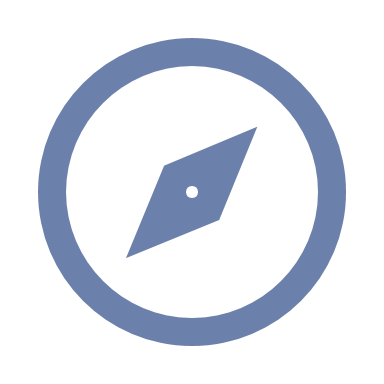 Templates are good for you
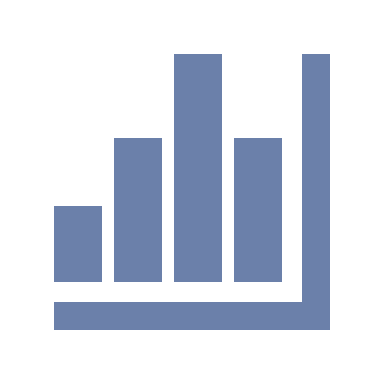 Data for informing & promoting change
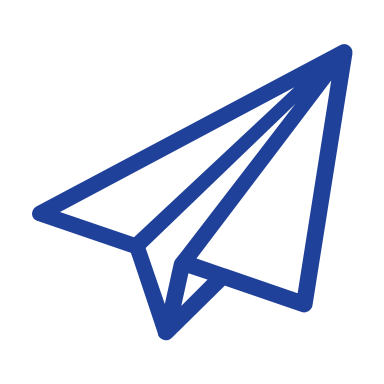 Overview
Communication strategies
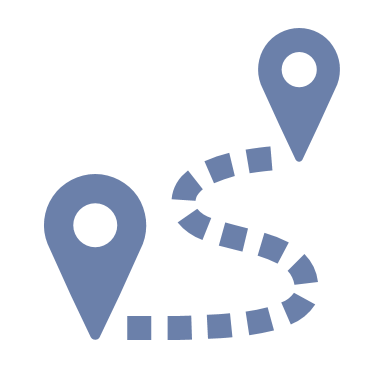 Establishing success & navigating change
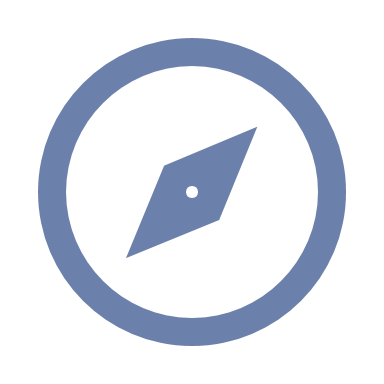 Templates are good for you
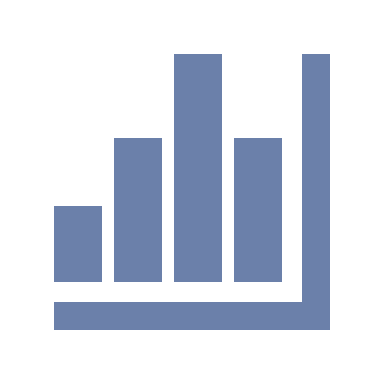 Data for informing & promoting change
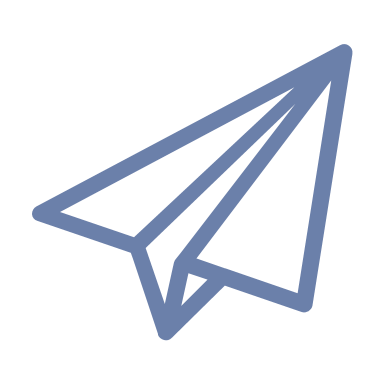 Overview
Communication strategies
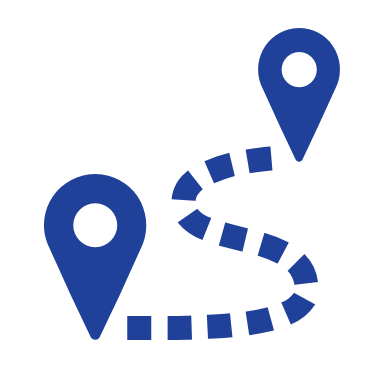 Establishing success & navigating change
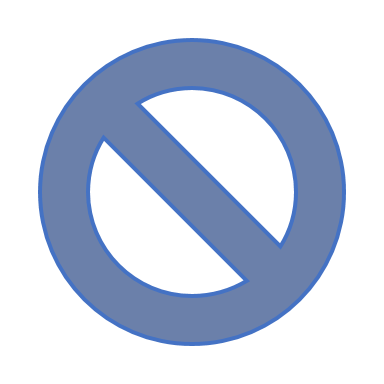 Not prescriptive
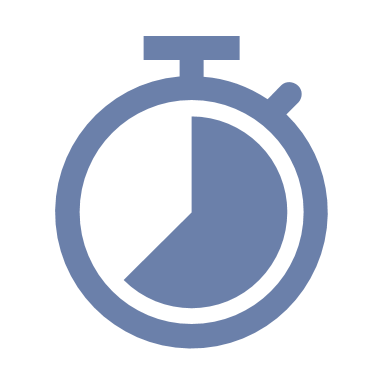 Saves time
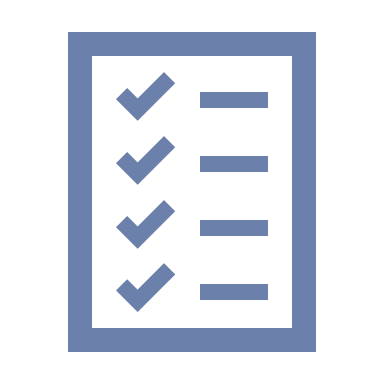 Templates are good for you
Consistent
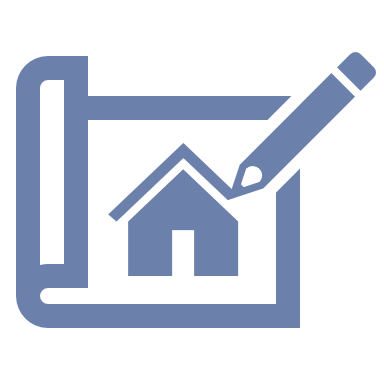 Foundational with QM in mind
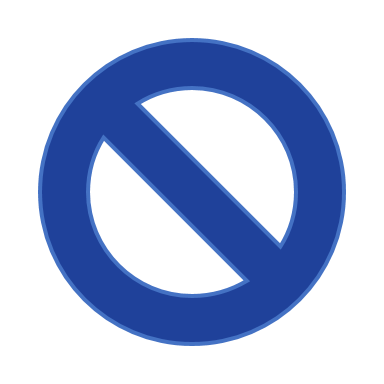 Not prescriptive
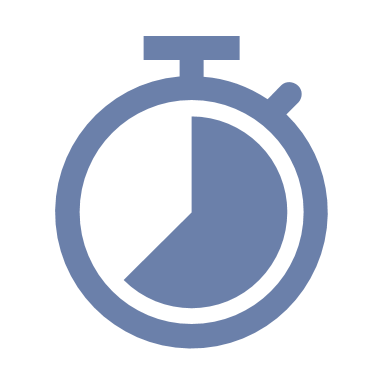 Saves time
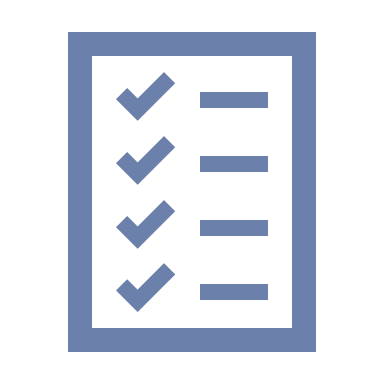 Templates are good for you
Consistent
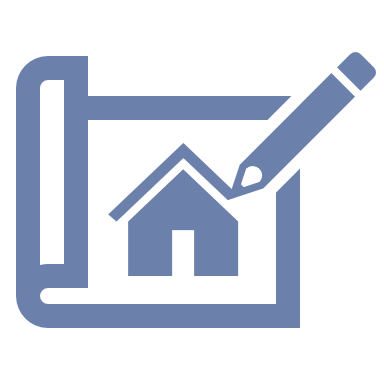 Foundational with QM in mind
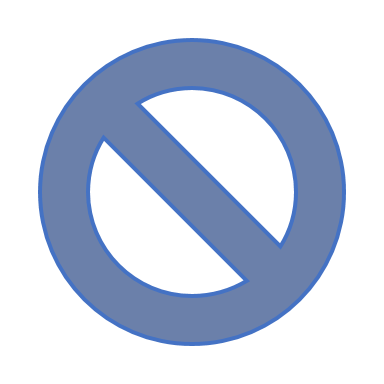 Not prescriptive
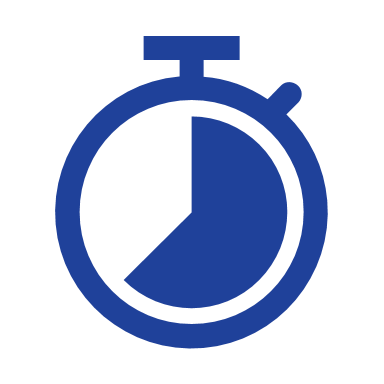 Saves time
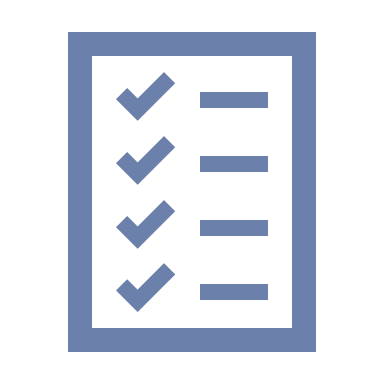 Templates are good for you
Consistent
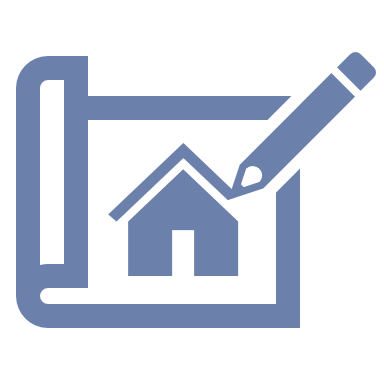 Foundational with QM in mind
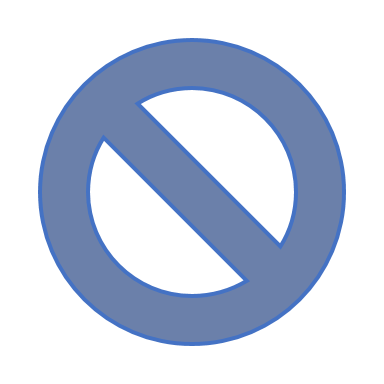 Not prescriptive
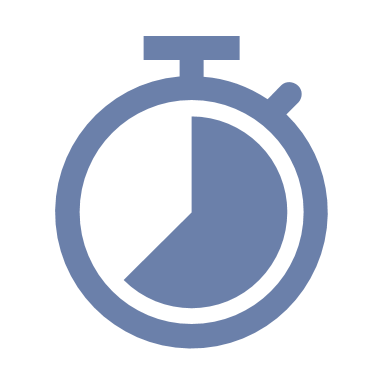 Saves time
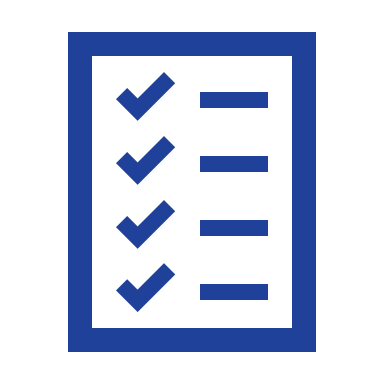 Templates are good for you
Consistent
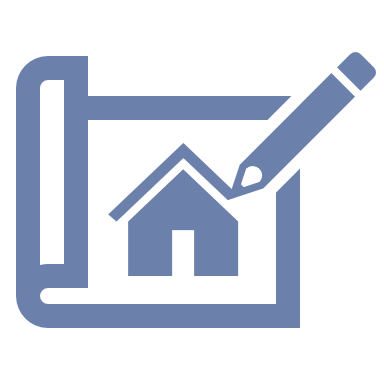 Foundational with QM in mind
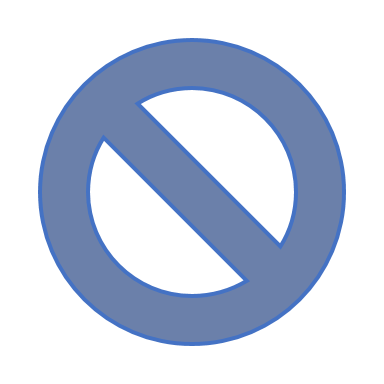 Not prescriptive
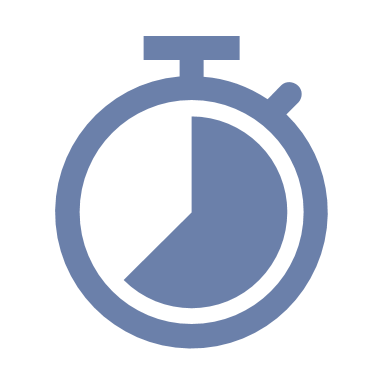 Saves time
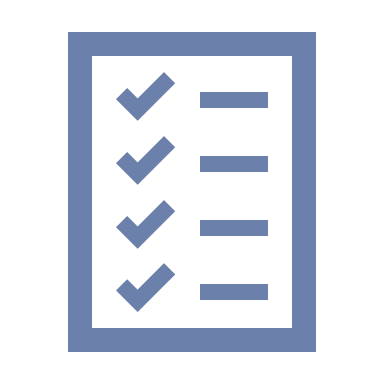 Templates are good for you
Consistent
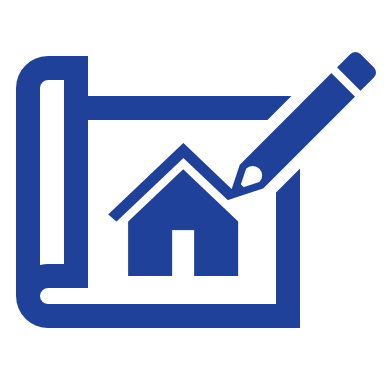 Foundational with QM in mind
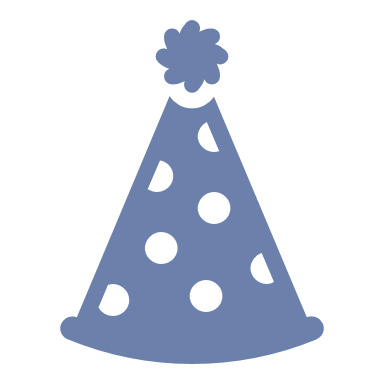 Party like it's 2017
Help Desk analysis of Blackboard tickets in first 3 months of the semester
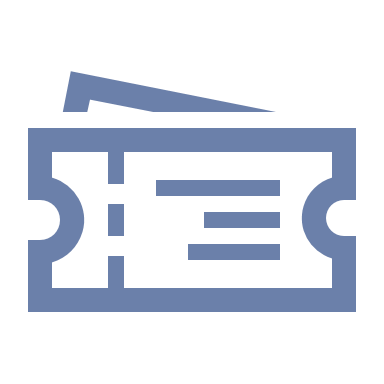 According to the numbers ...
66.7% of tickets could be negated with better training and/or course standardization
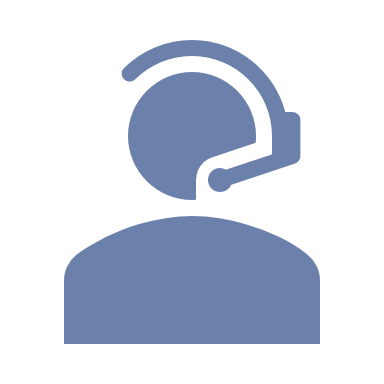 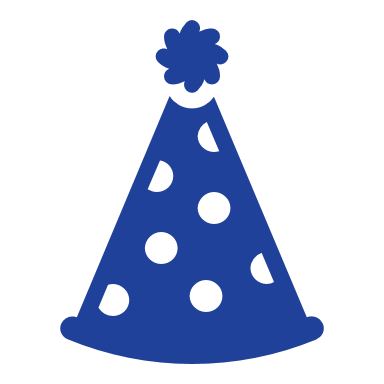 Party like it's 2017
Help Desk analysis of Blackboard tickets in first 3 months of the semester
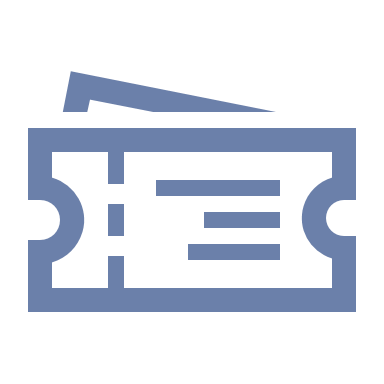 According to the numbers ...
66.7% of tickets could be negated with better training and/or course standardization
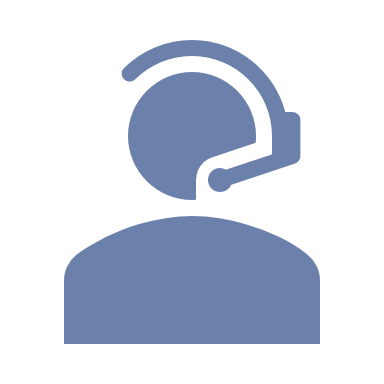 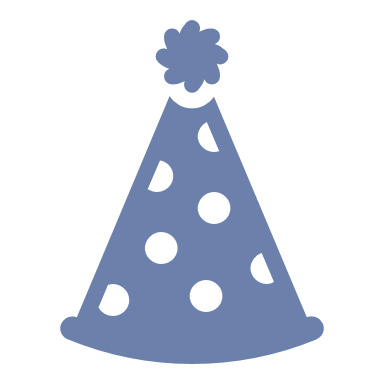 Party like it's 2017
Help Desk analysis of Blackboard tickets in first 3 months of the semester
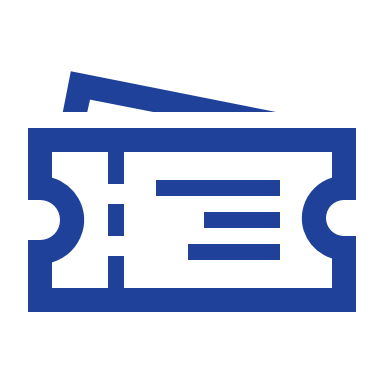 According to the numbers ...
66.7% of tickets could be negated with better training and/or course standardization
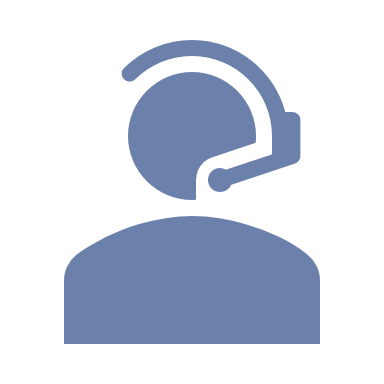 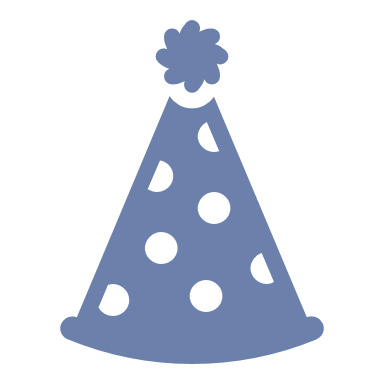 Party like it's 2017
Help Desk analysis of Blackboard tickets in first 3 months of the semester
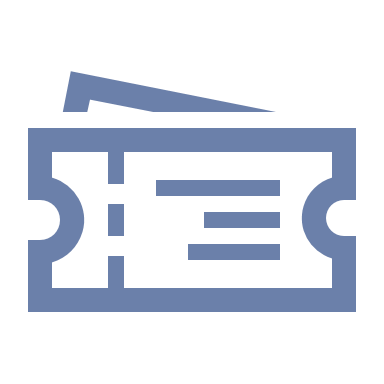 According to the numbers ...
66.7% of tickets could be negated with better training and/or course standardization
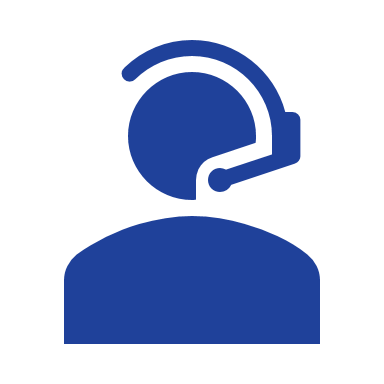 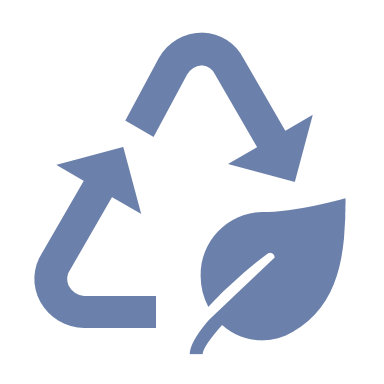 Communication Ecosystems
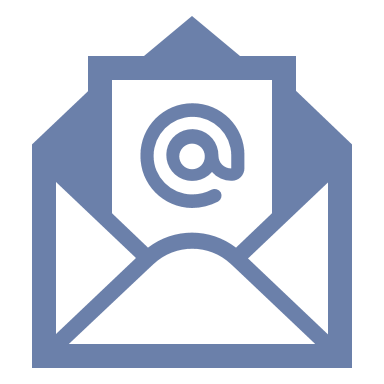 Listservs / Faculty Meetings / Email
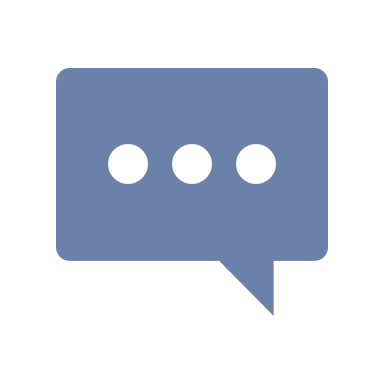 How do you get everyone to know something?
Pop-Up Messages
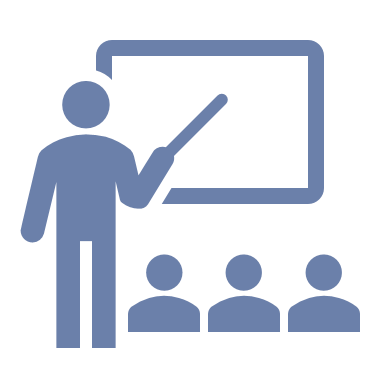 Training / Workshops
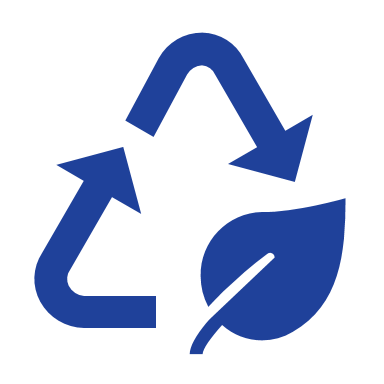 Communication Ecosystems
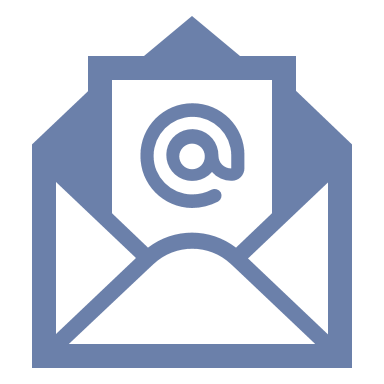 Listservs / Faculty Meetings / Email
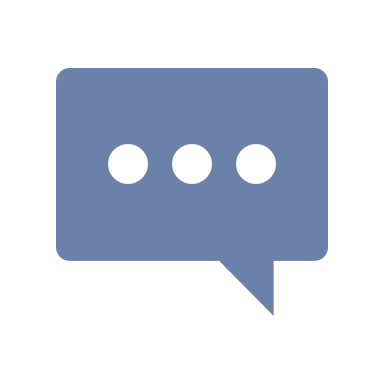 How do you get everyone to know something?
Pop-Up Messages
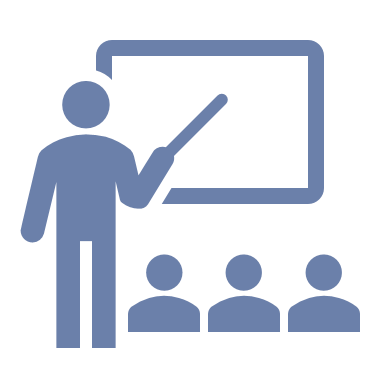 Training / Workshops
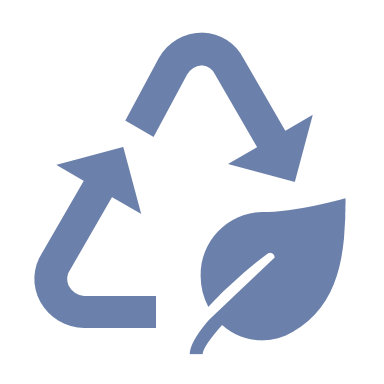 Communication Ecosystems
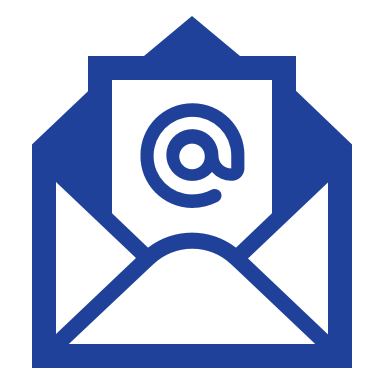 Listservs / Faculty Meetings / Email
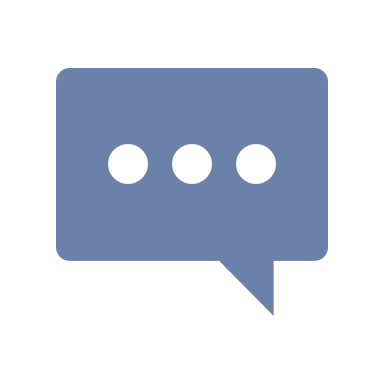 How do you get everyone to know something?
Pop-Up Messages
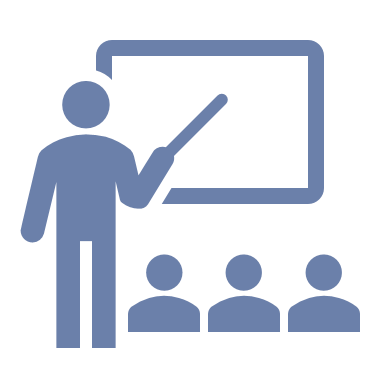 Training / Workshops
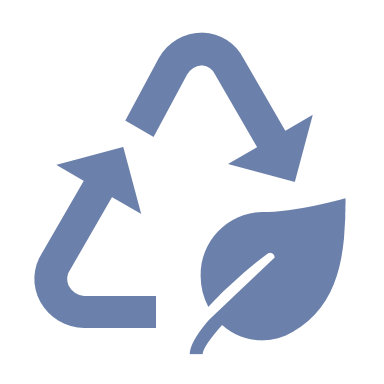 Communication Ecosystems
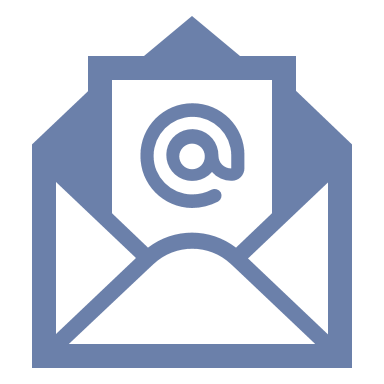 Listservs / Faculty Meetings / Email
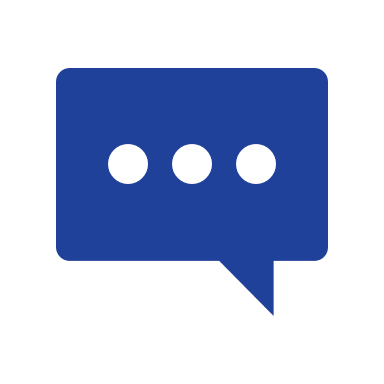 How do you get everyone to know something?
Pop-Up Messages
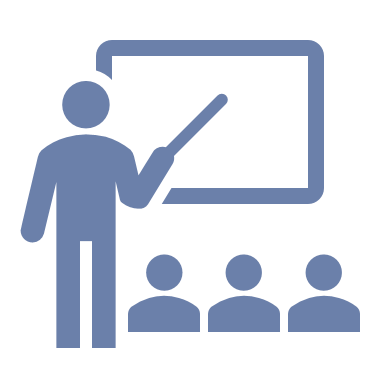 Training / Workshops
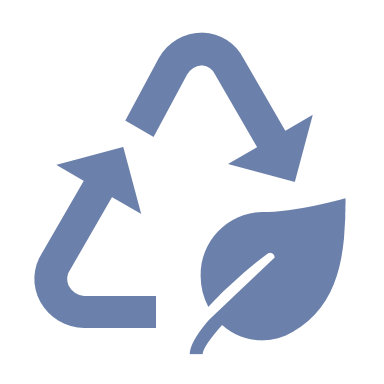 Communication Ecosystems
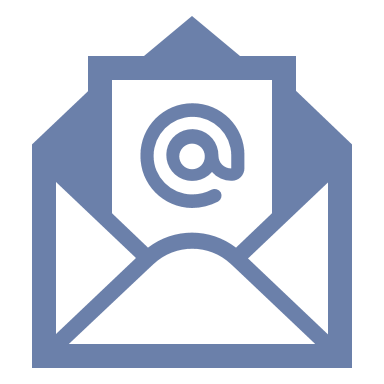 Listservs / Faculty Meetings / Email
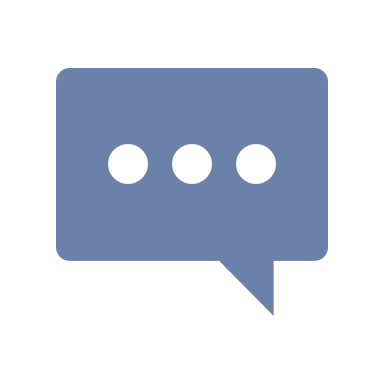 How do you get everyone to know something?
Pop-Up Messages
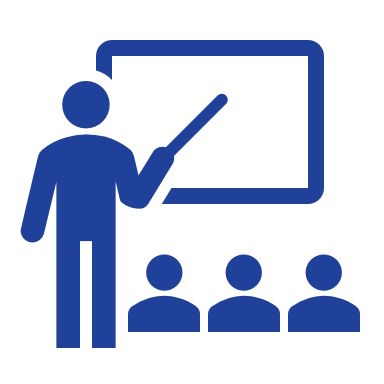 Training / Workshops
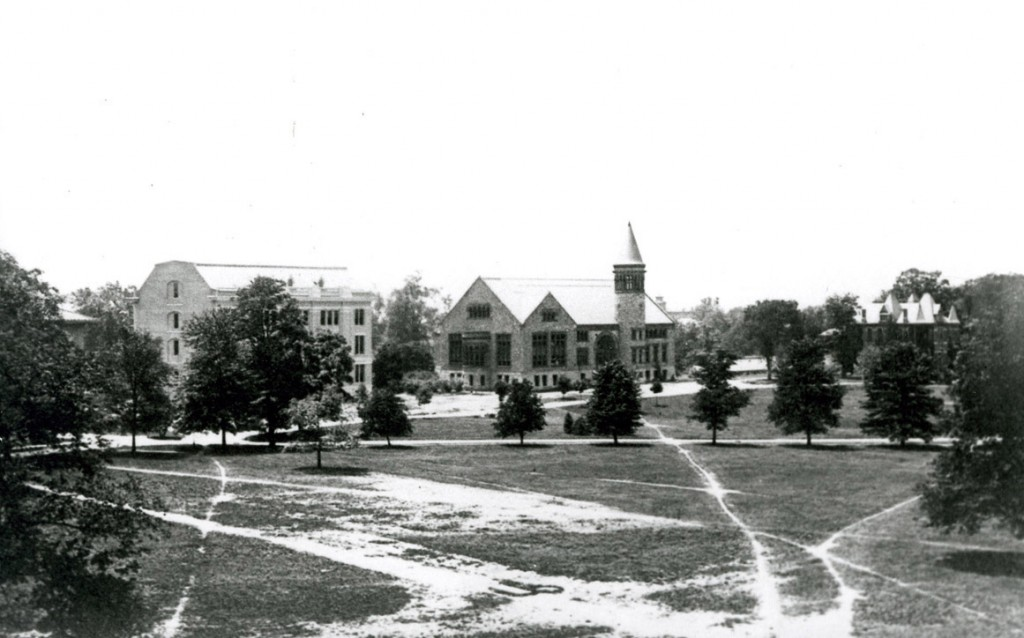 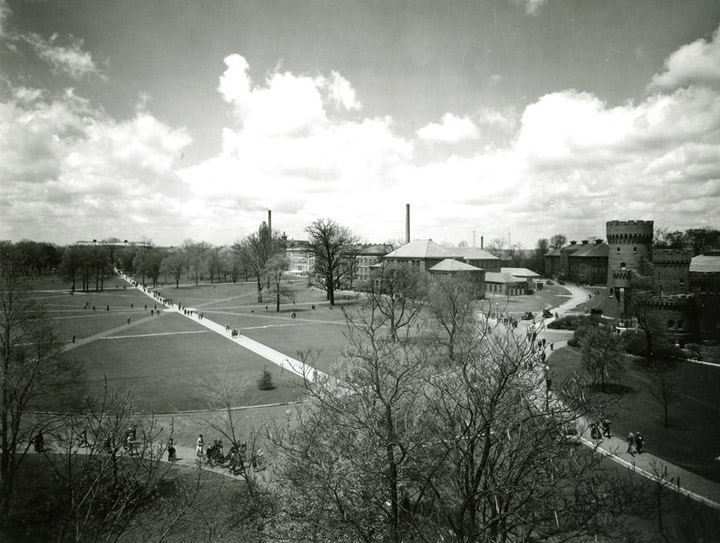 Faculty pathways & wayfinding
Source: The Oval’s Long Walk has paved way for students for a century
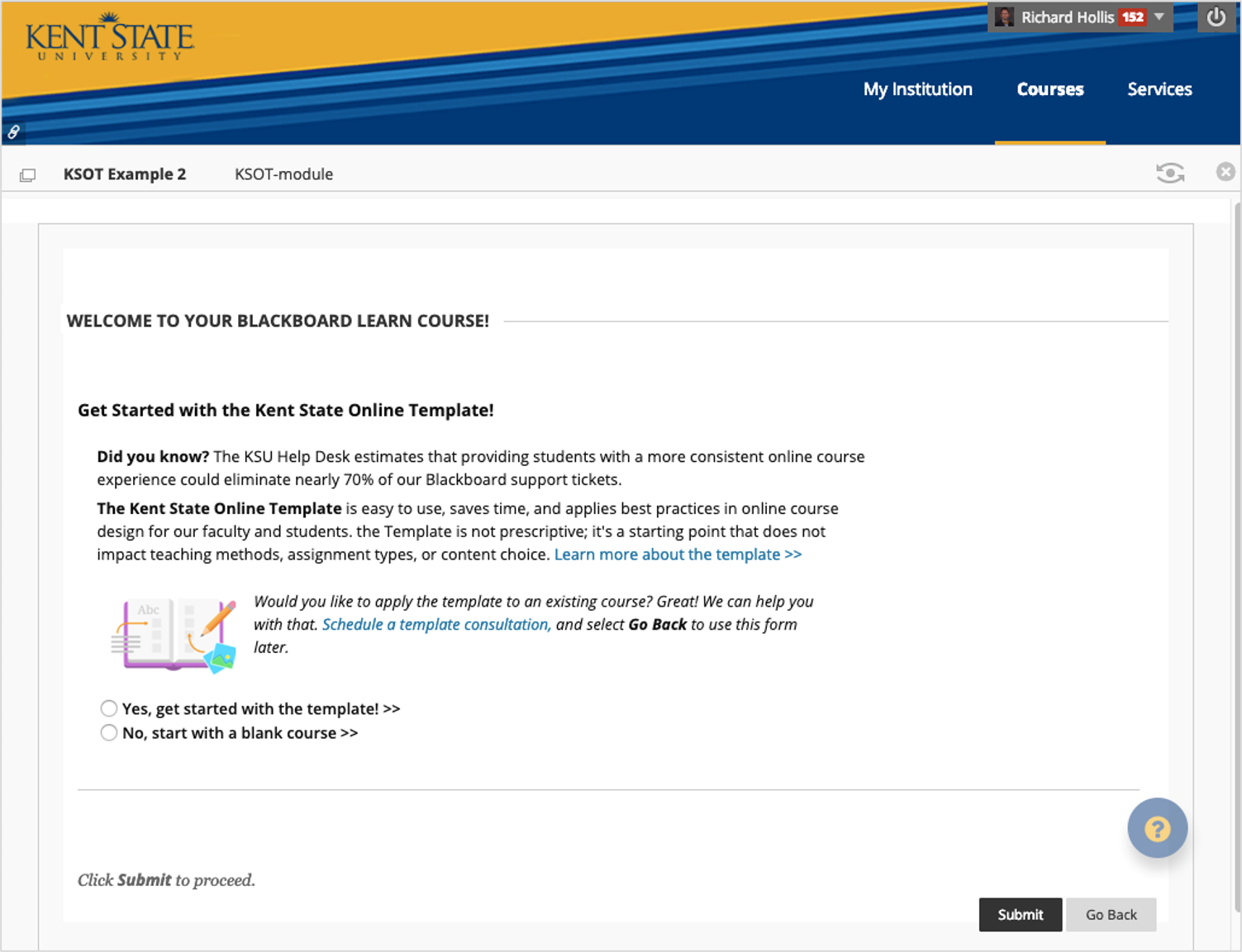 Bb LearnBuilding Block
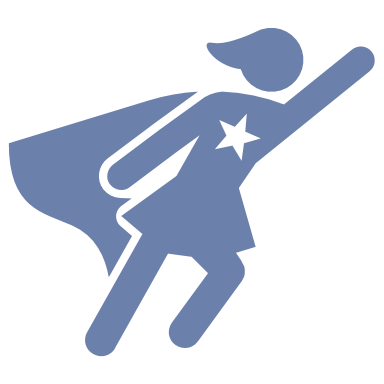 203 faculty members
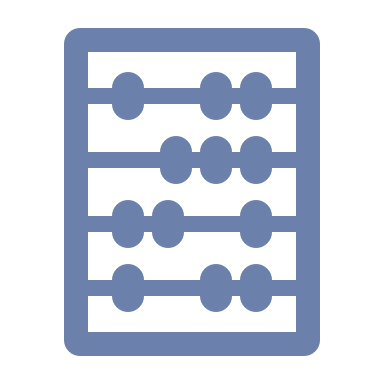 template added to 278 sections of 235 courses
One semester later ...
52% of tickets could be negated with better training and/or course standardization
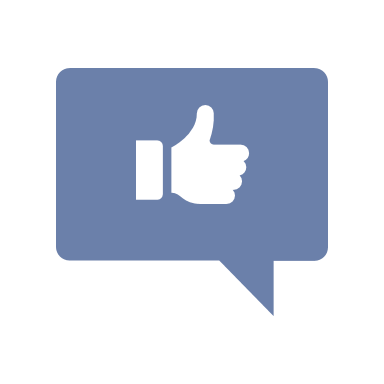 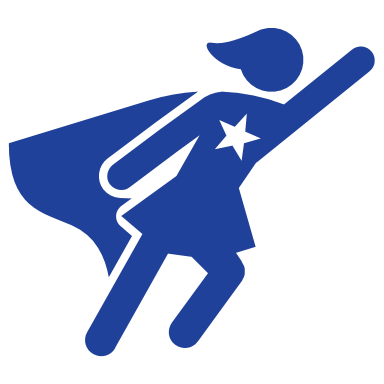 203 faculty members
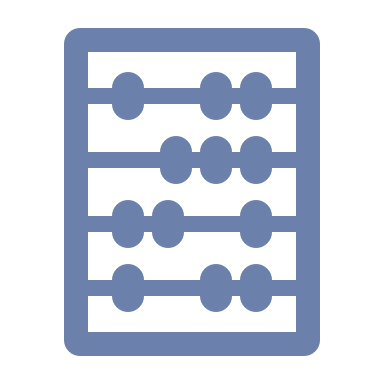 template added to 278 sections of 235 courses
One semester later ...
52% of tickets could be negated with better training and/or course standardization
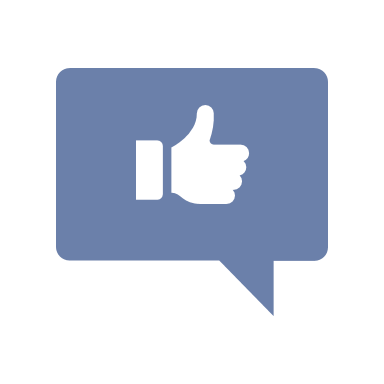 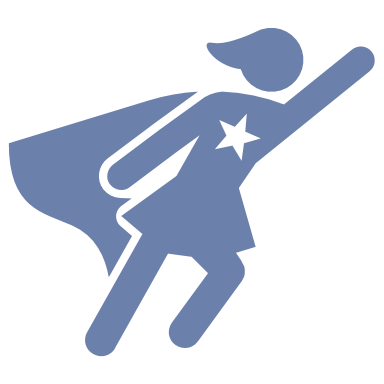 203 faculty members
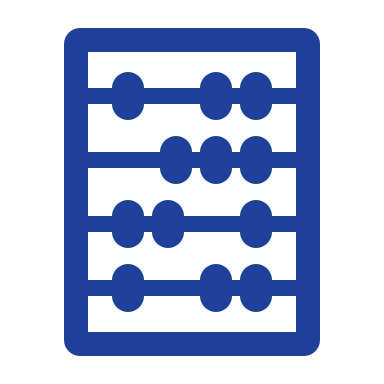 template added to 278 sections of 235 courses
One semester later ...
52% of tickets could be negated with better training and/or course standardization
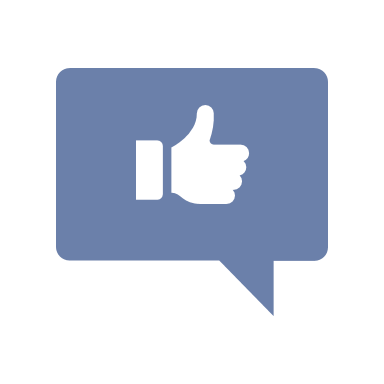 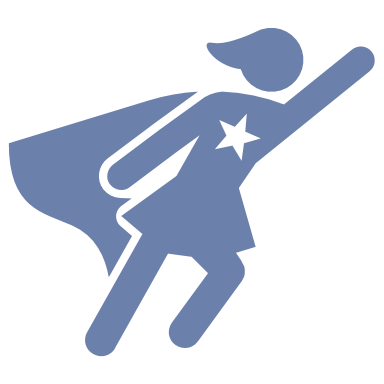 203 faculty members
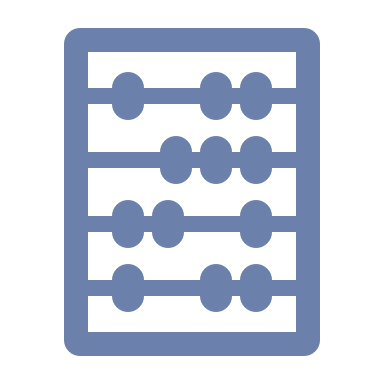 template added to 278 sections of 235 courses
One semester later ...
52% of tickets could be negated with better training and/or course standardization
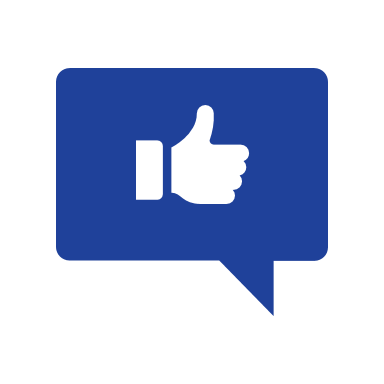 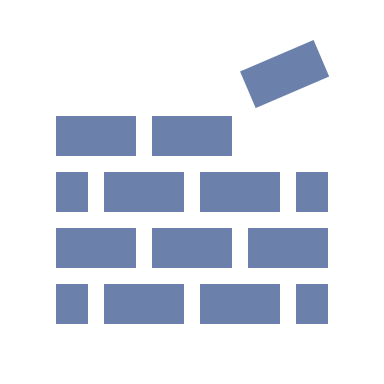 Building Block vs Commons
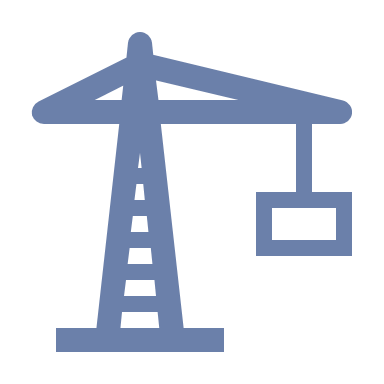 Course Migration / Carpe Diem! Seize the Design!!
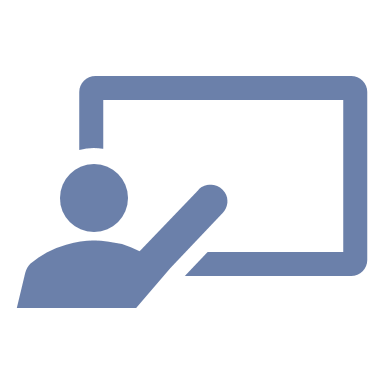 Training / Start with the Template
Making the switch from Blackboard to Canvas
Provost Leadership AcademyDo you think a university-wide template would make online classes easier for students? 88% Yes (n = 77)
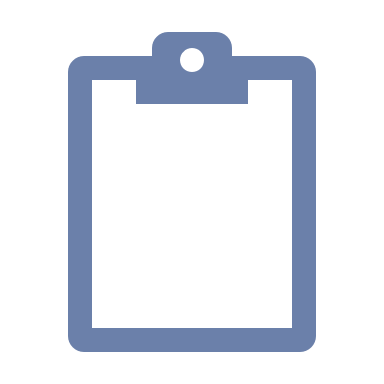 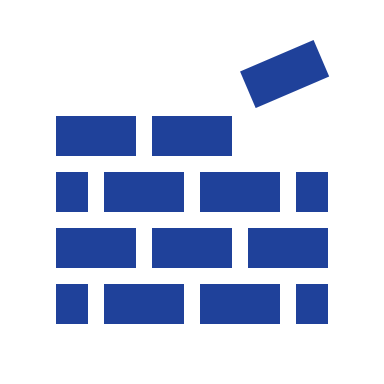 Building Block vs Commons
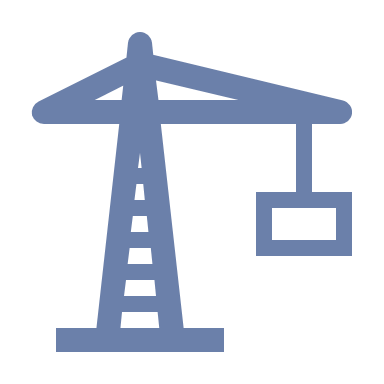 Course Migration / Carpe Diem! Seize the Design!!
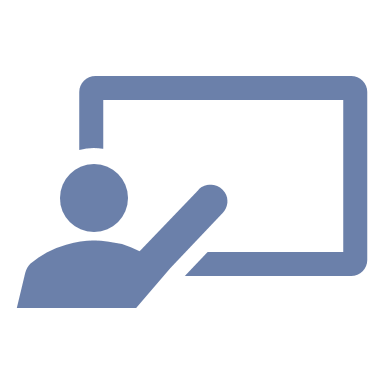 Training / Start with the Template
Making the switch from Blackboard to Canvas
Provost Leadership AcademyDo you think a university-wide template would make online classes easier for students? 88% Yes (n = 77)
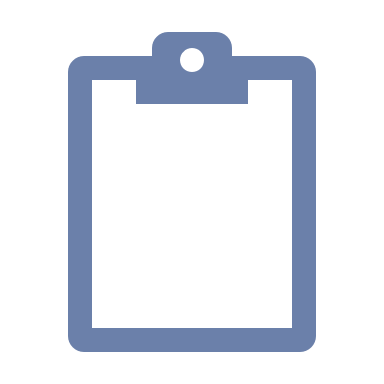 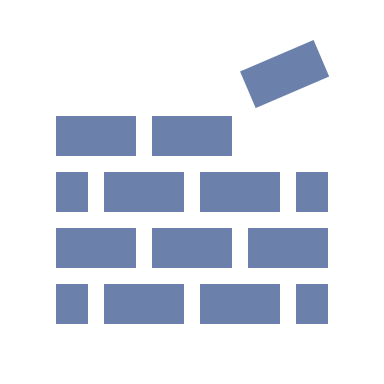 Building Block vs Commons
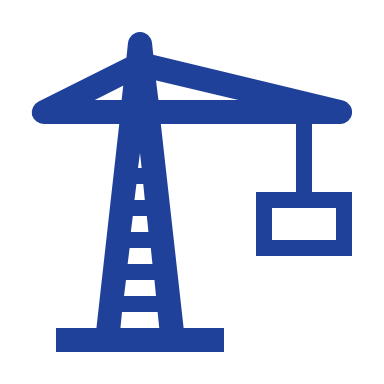 Course Migration / Carpe Diem! Seize the Design!!
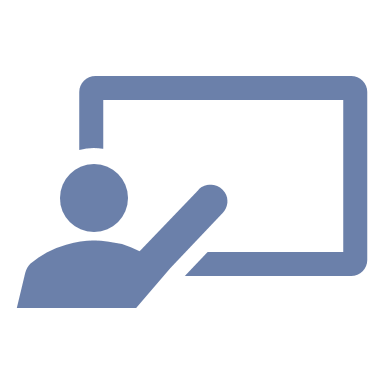 Training / Start with the Template
Making the switch from Blackboard to Canvas
Provost Leadership AcademyDo you think a university-wide template would make online classes easier for students? 88% Yes (n = 77)
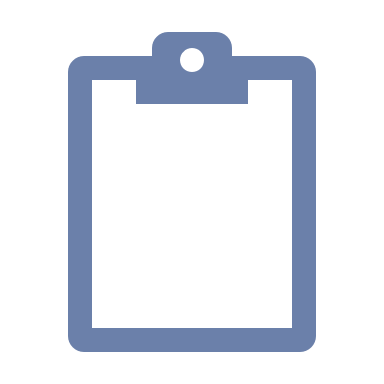 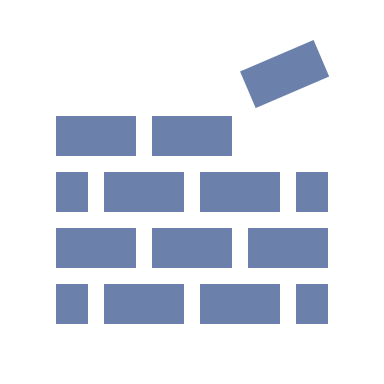 Building Block vs Commons
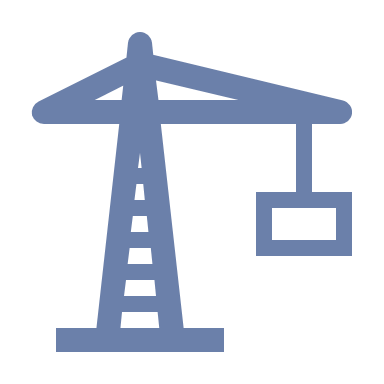 Course Migration / Carpe Diem! Seize the Design!!
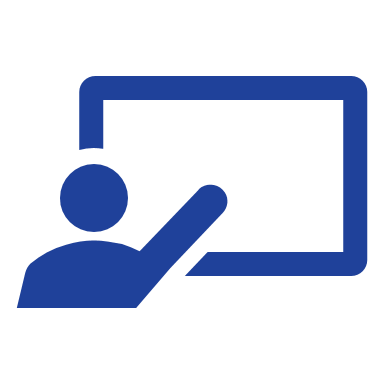 Training / Start with the Template
Making the switch from Blackboard to Canvas
Provost Leadership AcademyDo you think a university-wide template would make online classes easier for students? 88% Yes (n = 77)
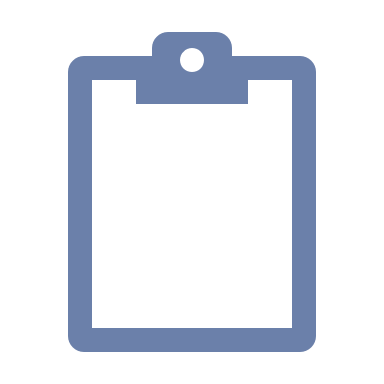 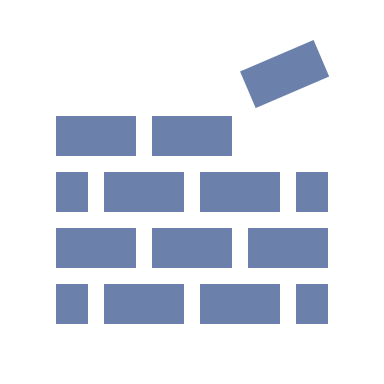 Building Block vs Commons
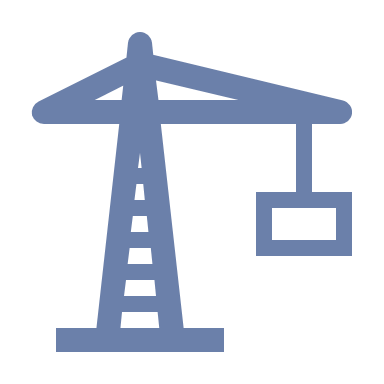 Course Migration / Carpe Diem! Seize the Design!!
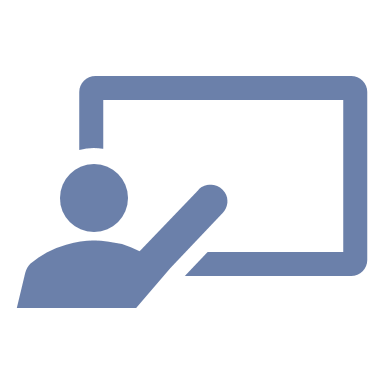 Training / Start with the Template
Making the switch from Blackboard to Canvas
Provost Leadership AcademyDo you think a university-wide template would make online classes easier for students? 88% Yes (n = 77)
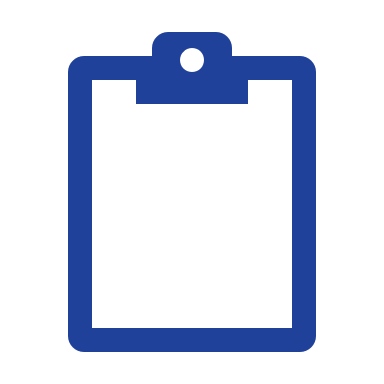 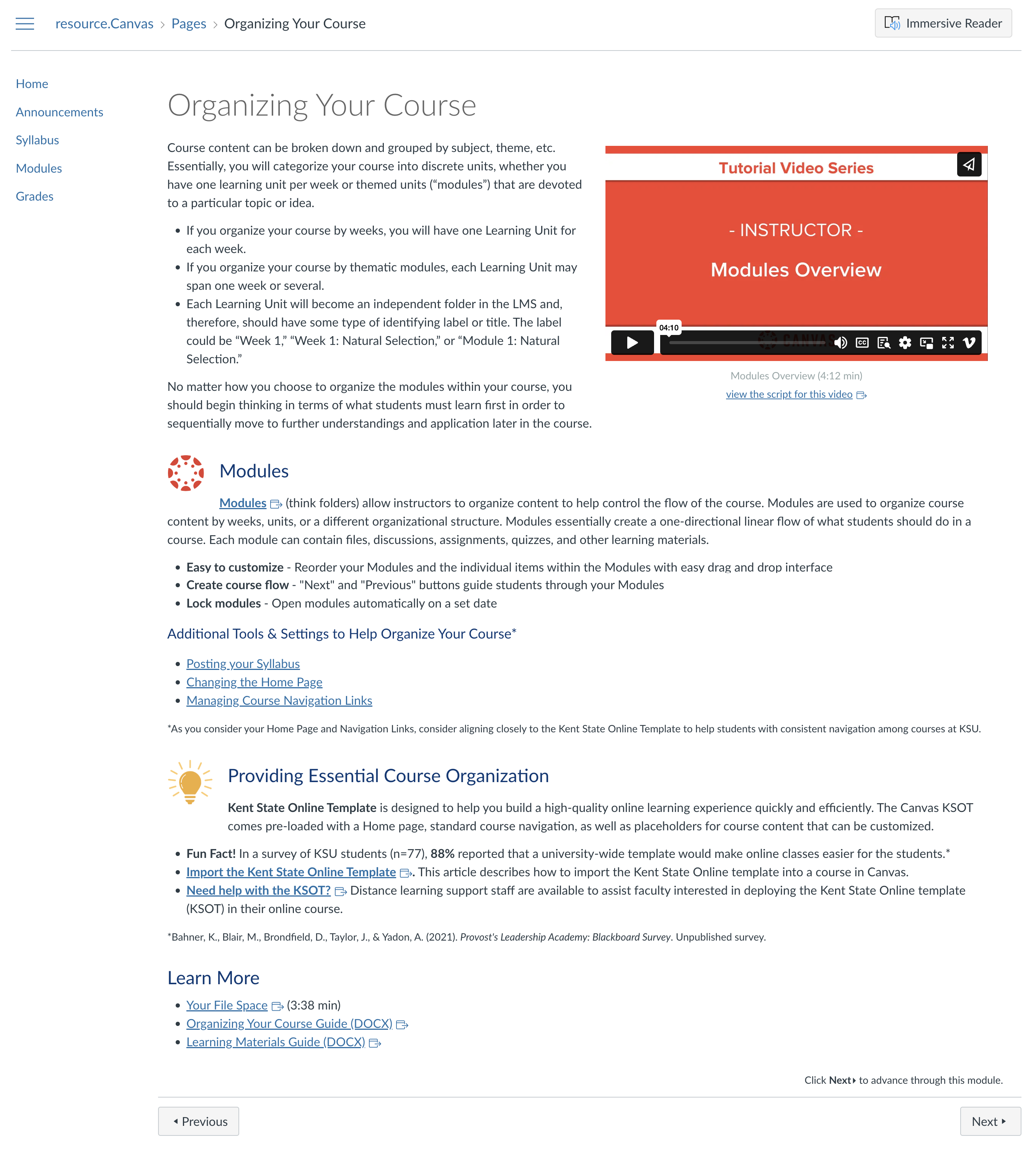 Canvas in a Flash
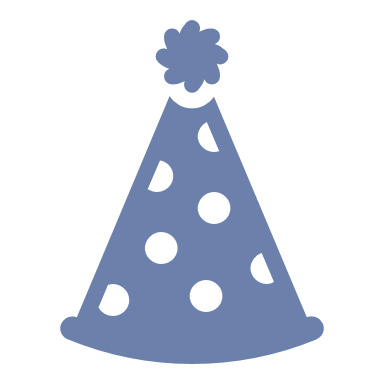 Party like it's 2023
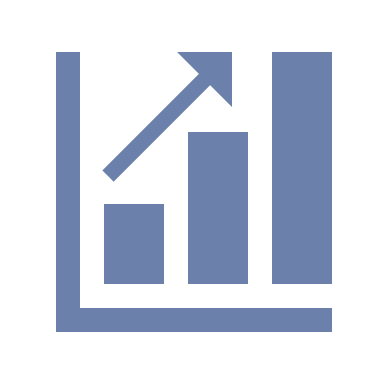 4,900 imports & counting ...
Template today
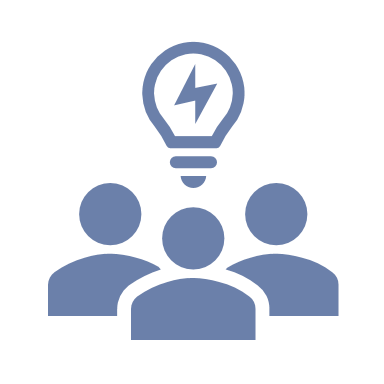 Need a consistent student experience
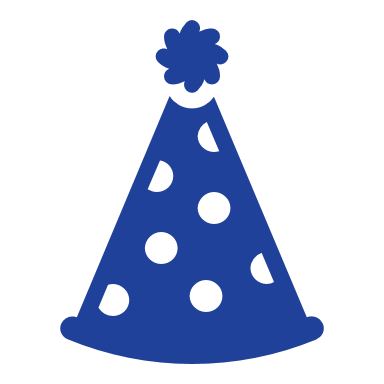 Party like it's 2023
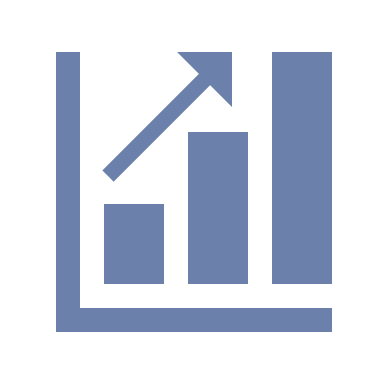 4,900 imports & counting ...
Template today
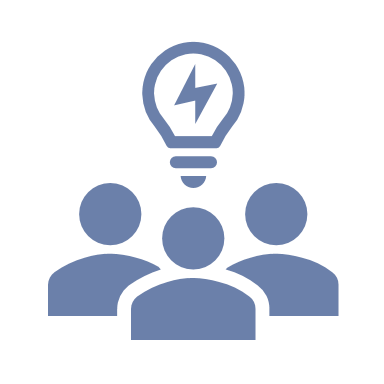 Need a consistent student experience
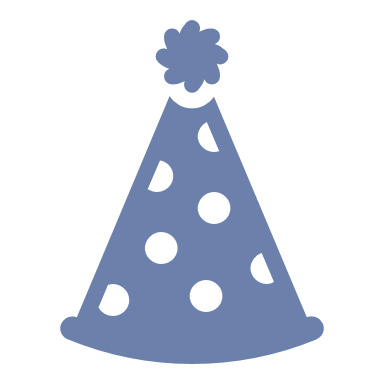 Party like it's 2023
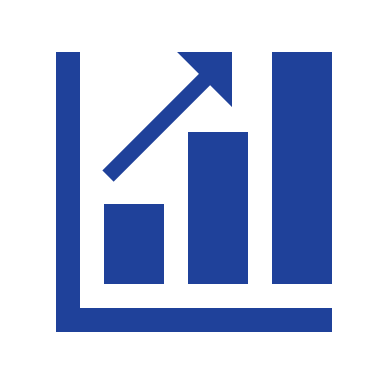 4,900 imports & counting ...
Template today
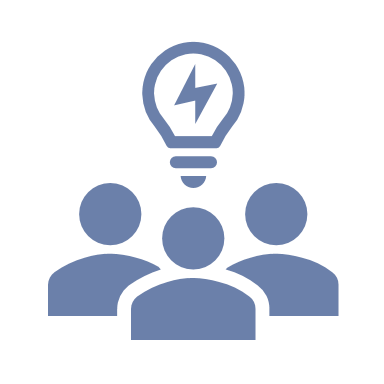 Need a consistent student experience
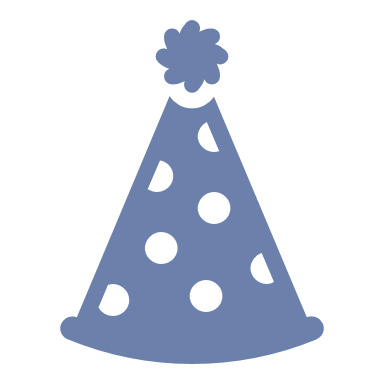 Party like it's 2023
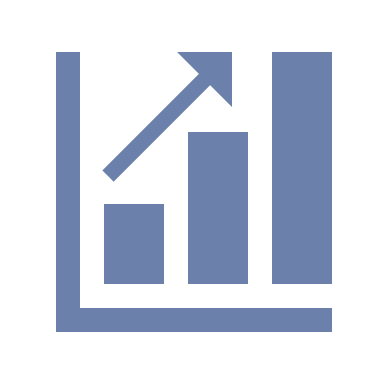 4,900 imports & counting ...
Template today
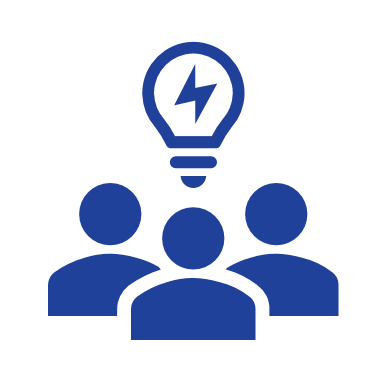 Need a consistent student experience
Questions?
Dr. Ben HollisExecutive Director, Kent State Online